Деятельность педагога-психолога в условиях реализации ФГОС
Автор: Гроссу Алена Александровна
педагог – психолог 
ГКОУ Детский дом города Моздока
В условиях реализации ФГОС ОО психолого-педагогическое сопровождение
есть целостная, системно организованная деятельность, в рамках которой создаются социально-психологические и педагогические условия для успешного обучения и развития каждого ребенка.
В целях реализации этой деятельности с воспитанниками детского дома в тесном сотрудничестве с педагогом-психологом занимаются  и педагоги дополнительного образования..
.
В стенах родного учреждения ребята обучаются по следующим направлениям: 
социально-правовое – «Я и Закон»; 
социально-психологическое – «Этика и психология семейной жизни»;
 социально-психологическое – «Домоводство» ; 
социально- правовое – «Социализация детей в современном обществе»; 
физкультурно-оздоровительное- «В здоровом теле-здоровый дух» ; 
творческая мастерская – «Умелые ручки»;
музыкально- эстетическое - вокальная группа «Мегаполис».
Все воспитанники задействованы в семи творческих объединениях с целью развития социальных, правовых и культурно-оздоровительных навыков.
Основания деятельности педагога-психолога строго регламентированы  нормативно-правовыми документами:
Федеральный закон РФ от 29.12.2012 № 273-ФЗ «Об образовании в Российской Федерации» (ст. 42); 
Федеральный государственный образовательный стандарт начального общего образования от 06.10.2009 № 373 (п. 28); 
Федеральный государственный образовательный стандарт основного общего образования от 17.12.2010 № 1897 (п. 25);
Опираясь на данные нормативно-правовые акты педагог-психолог обязан вести следующую документацию:
Общая
формы учета деятельности и отчетная документация общего характера: 
план работы (на учебный год); 
график работы; 
журнал учета видов деятельности;
 отчет о работе (за учебный год); 
программы факультативов, коррекционных / развивающих занятий, профилактических программ, тренингов; 
тематические планы мероприятий по психологическому просвещению; 
отчеты по результатам диагностических обследований; 
паспорт кабинета педагога-психолога.
Специальная
документация для служебного пользования
протоколы и заключения по результатам проведенной диагностики (групповой и индивидуальной); 
записи наблюдений из журнала консультаций; 
наблюдения за детьми во время коррекционных / развивающих занятий; психологические карты развития ребенка.
Требования ФГОС к психолого-педагогическим условиям реализации образовательной программы:
обеспечение преемственности содержания и форм организации образовательного процесса на всех ступенях общего образования с учетом специфики возрастного психофизического развития обучающихся; 
формирование и развитие психолого-педагогической компетентности участников образовательных отношений; 
обеспечение вариативности направлений и форм, а также диверсификации уровней психолого-педагогического сопровождения участников образовательных отношений.
педагог-психолог принимает участие в разработке и реализации основной образовательной программы образовательной организации
Психолог является полноправным участником образовательного процесса и тесно сотрудничает с другими специалистами службы комплексного сопровождения: социальными педагогами, учителями-логопедами, тьюторами; участвует в решении проблем и задач развития конкретных детей и ученических коллективов совместно с педагогами, прежде всего с классными руководителями.
( приложение 1)
Педагог-психолог может быть включен в оценку метапредметных и личностных результатов учащихся
Педагог-психолог в школе традиционно выполняет диагностические функции, обладает необходимой компетентностью в сфере психологической диагностики развития личности в детском и подростковом возрасте, имеет определенные средства и возможности для осуществления такого рода деятельности. 
Допустимы разные варианты включения педагога-психолога в оценку метапредметных и личностных результатов в зависимости от типа образовательной организации и основной образовательной программы (приложение 2). Диагностическая деятельность реализуется в системе внутренней оценки образовательных результатов и предполагает распределение обязанностей между ним и педагогом.
Содержание и средства психологического обеспечения обучающей деятельности в условиях реализации ФГОС ОО
Приоритетным направлением ФГОС ОО является реализация развивающего потенциала общего образования (п. 18.2.1 ФГОС ОО). 
В связи с этим актуальной задачей становится организация соответствующего психологического обеспечения обучающей деятельности, ориентированной на достижение не только предметных, но также метапредметных и личностных результатов (приложение 3).
Содержание и средства психологического обеспечения программы коррекционной работы:
участие в разработке и реализации программы коррекционной работы образовательной организации (разрабатываются при наличии в образовательной организации классов СКК)
участие в работе ПМПк: 
 положение о ПМПк (с внесенными изменениями);
 план и график ПМПк; 
заключения специалистов; 
карта развития учащегося; 
диагностические методики;
реализация коррекционно-развивающих программ по запросу
проектирование коррекционно-развивающей работы на уроке или внеклассных мероприятиях с последующей супервизией деятельности;
информирование родителей, мотивирование их на работу с профильными специалистами;
помощь школьникам в период адаптации.
Содержание и средства психологического обеспечения программы воспитания и социализации
Реализация программы воспитания и социализации предполагают совместную работу педагога-психолога, педагогов и воспитателей (п. 18.2.3 ФГОС ООО):

по формированию уклада школьной жизни, обеспечивающего создание социальной среды развития учащихся;
 по освоению учащимися социального опыта, основных социальных ролей, соответствующих ведущей деятельности данного возраста;
по освоению норм и правил общественного поведения;
Содержание и средства психологического обеспечения программы воспитания и социализации.
• по формированию готовности учащихся к выбору направления своей профессиональной деятельности в соответствии с личными интересами, индивидуальными особенностями и способностями, а также потребностями рынка труда; 
• по формированию и развитию знаний, установок, личностных ориентиров и норм здорового и безопасного образа жизни с целью сохранения и укрепления физического, психологического и социального здоровья учащихся как одной из ценностных составляющих личности учащегося и ориентированной на достижение планируемых результатов освоения основной образовательной программы основного общего образования; 
• по формированию экологической культуры.
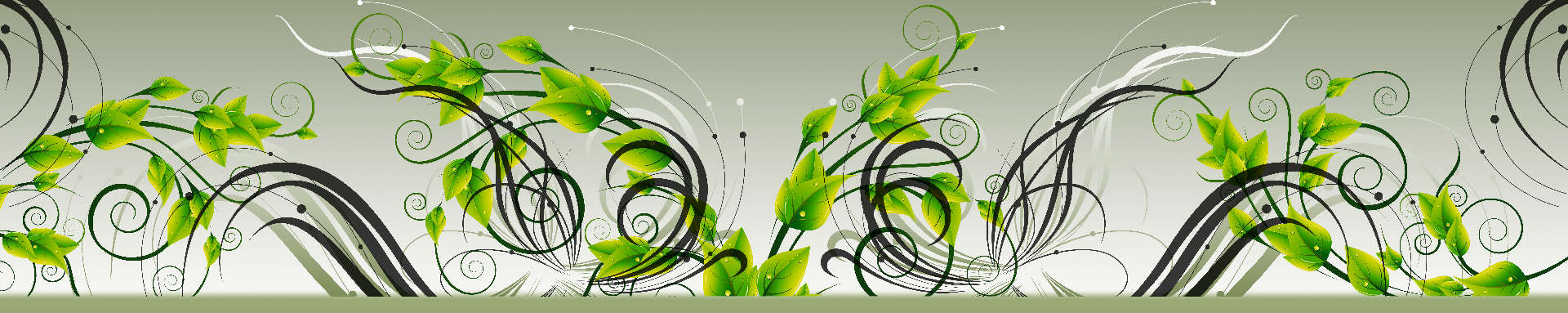 С целью реализации программы воспитания и социализации сотрудниками детского дома были организованы следующие мероприятия:
Спасибо за внимание!
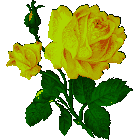 Дети должны жить в мире красоты, игры, сказки, музыки, рисунка, фантазии, творчества.
                                       В. Сухомлинский
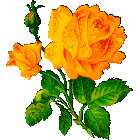 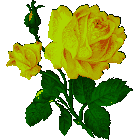 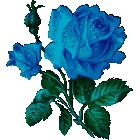 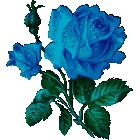